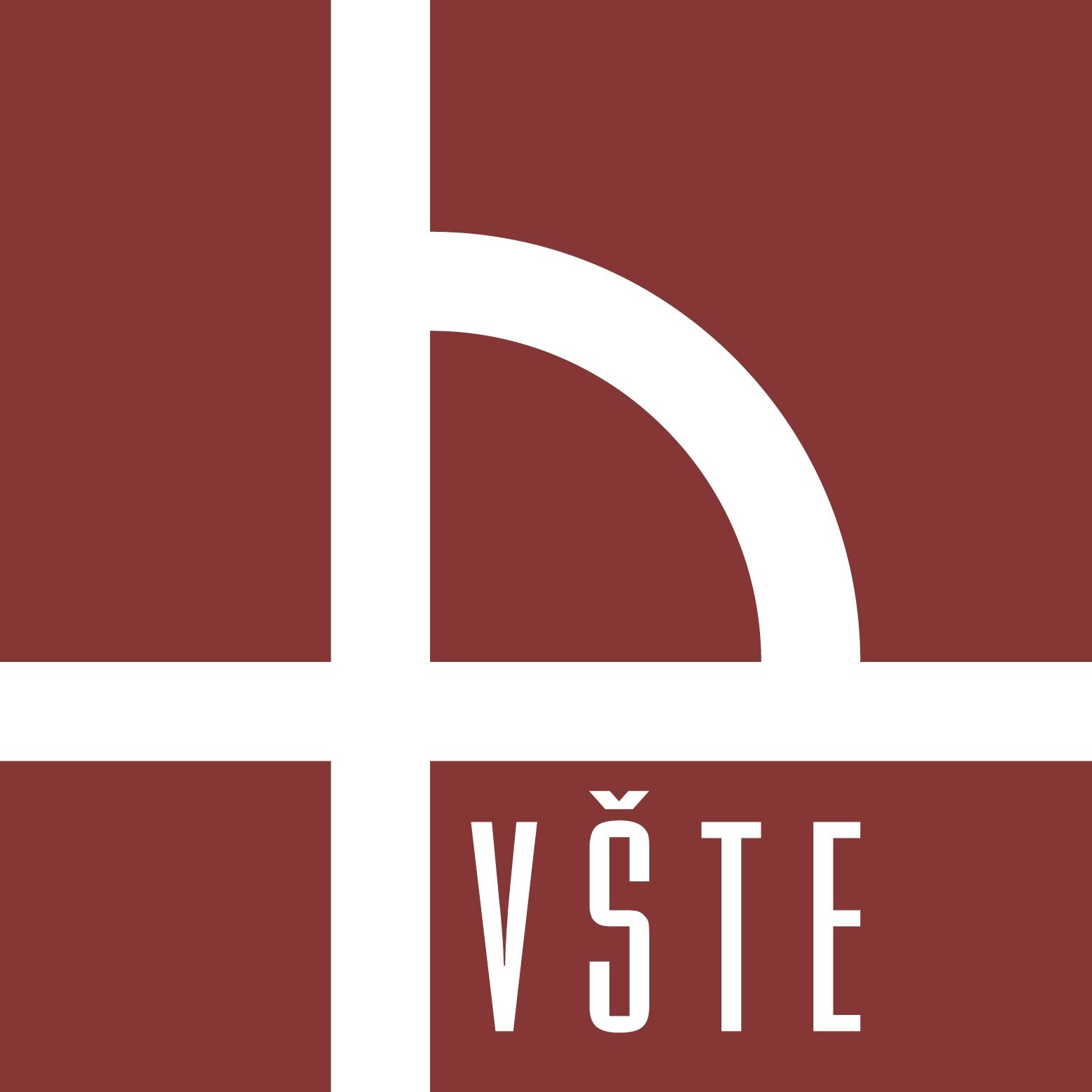 Vysoká škola technická a ekonomická v českých budějovicích
Ústav technicko-technologický
Katedra stavebnictví
Penzionúnor 2021
AUTOR BAKALÁŘSKÉ PRÁCE:	Lucie Kálesová
VEDOUCÍ BAKALÁŘSKÉ PRÁCE:	Ing. Michal Kraus, Ph.D.
OPONENT BAKALÁŘSKÉ PRÁCE:	Mgr. Jana Pavlíčková Hlebová
Cíl práce
Architektonická studie
Dokumentace pro stavební povolení
Textová část: problematika vodního a odpadového hospodářství  v kontextu navrhovaného objektu
Motivace a použité metody
ZÁJEM O DANNOU PROBLEMATIKU
ROZŠÍŘENÍ ZNALOSTÍ
AKTUÁLNOST PROBLEMATIKY
METODA SBĚRU DAT
METODA ČASOVÝCH ŘAD
FINANČNÍ METODY
Výzkumné PROBLÉMY
Optimalizace spotřeby pitné vody z vodovodního řádu (využití šedé vody)
Analýza možností využití dešťových srážek na pozemku
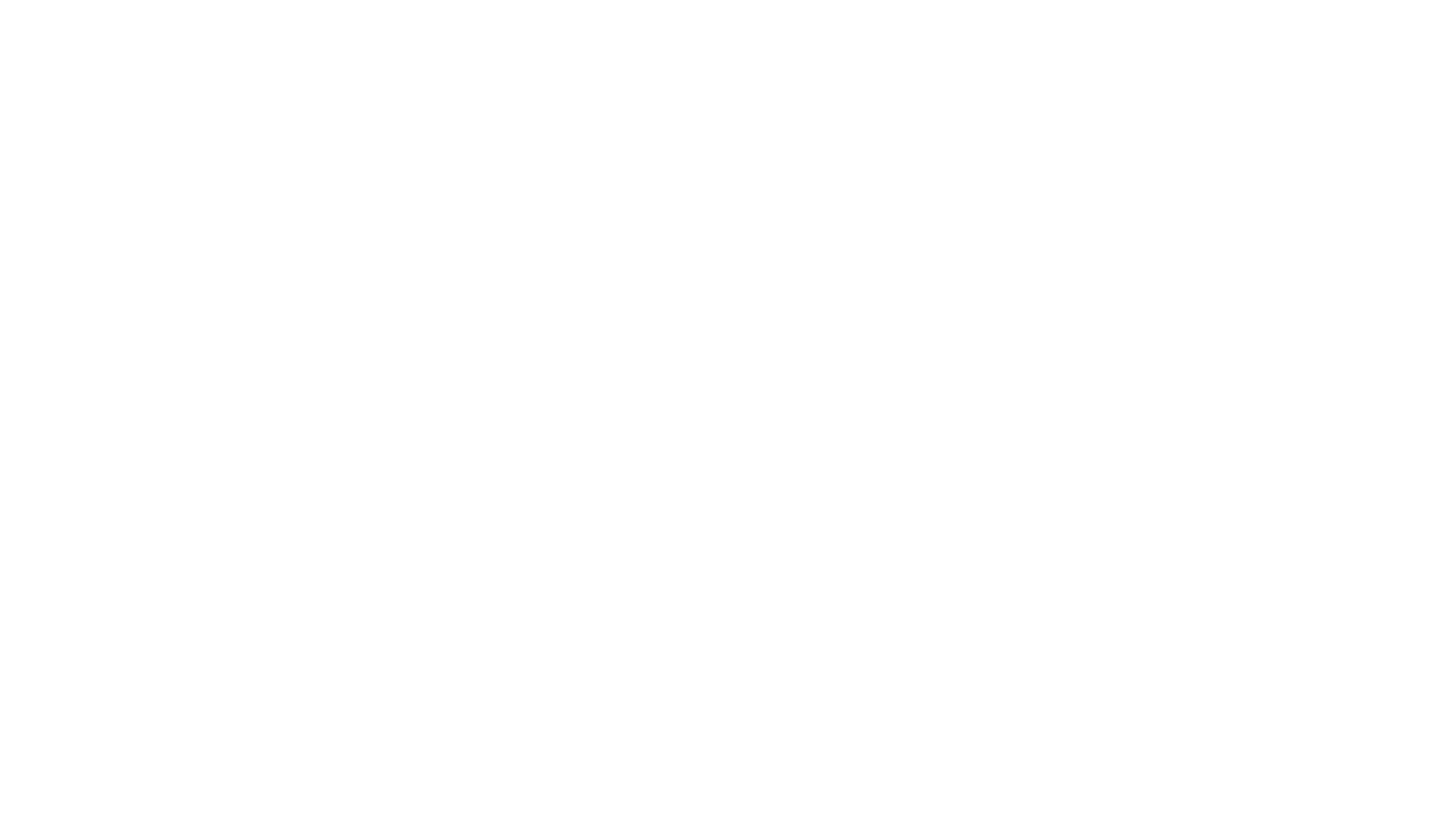 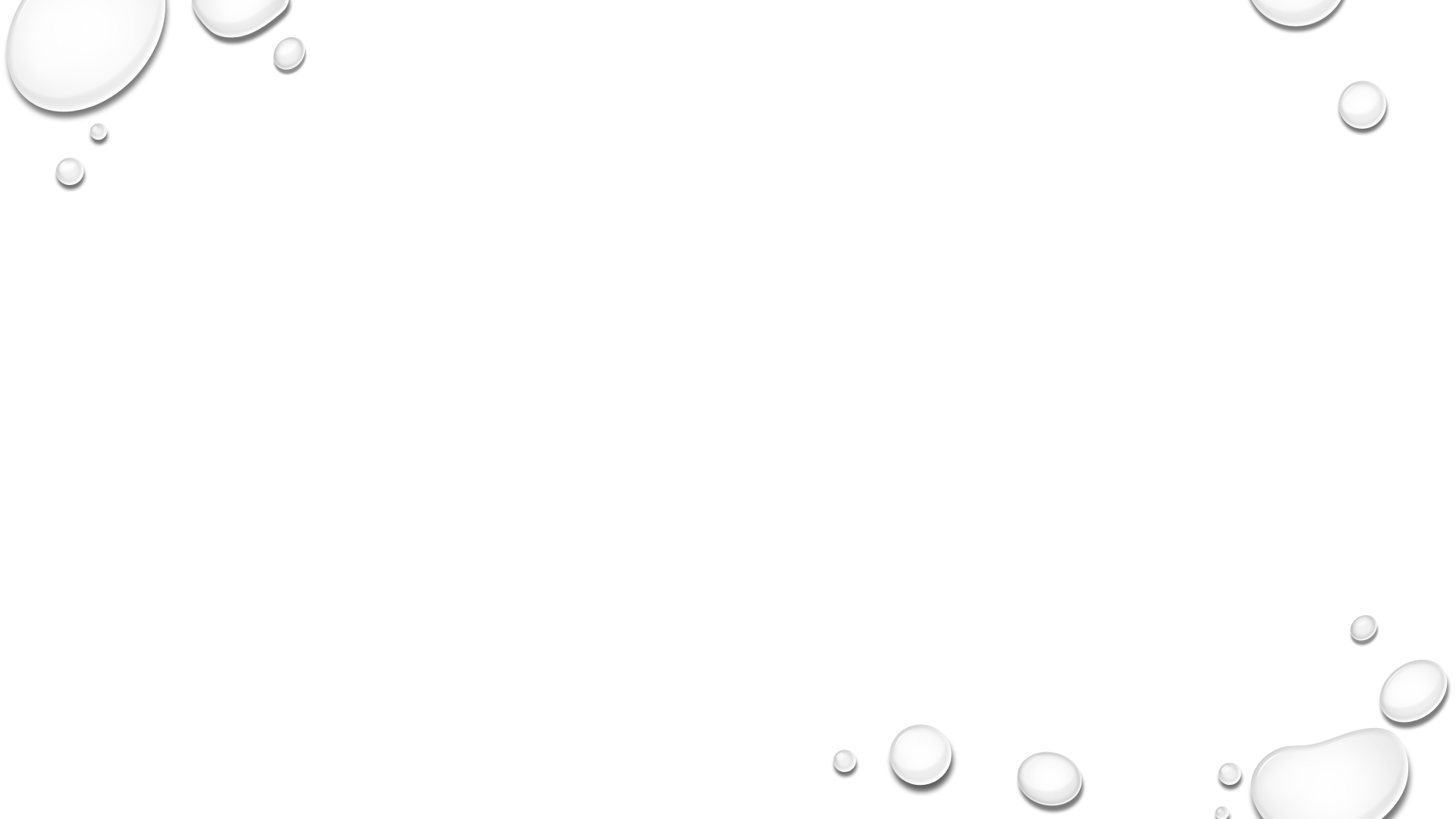 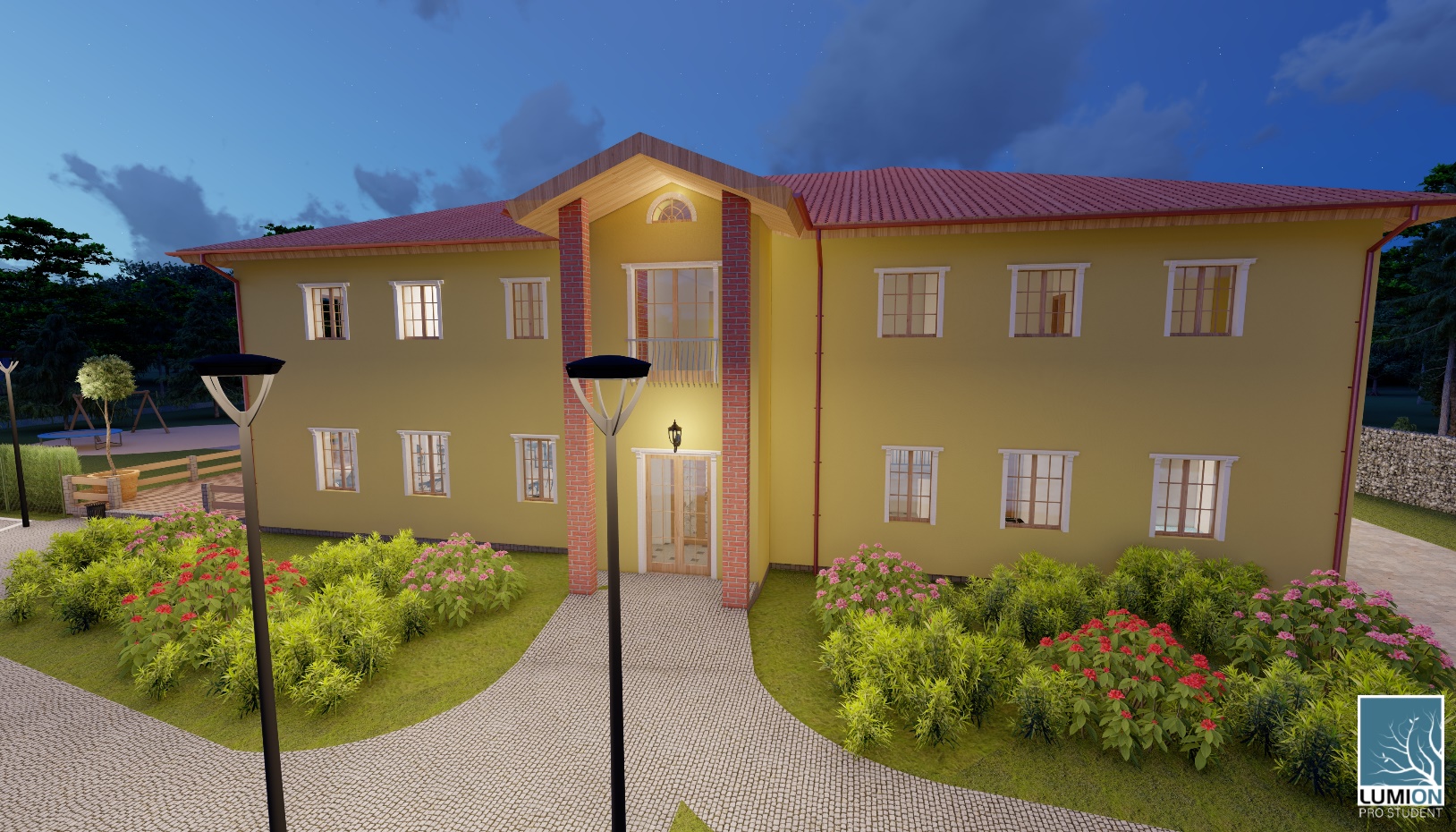 specifikace objektu:
Optimalizace spotřeby pitné vody z vodovodního řádu (využití šedé vody)
Optimalizace spotřeby pitné vody z vodovodního řádu (využití šedé vody)
Analýza možností využití dešťových srážek NA pozemku
POTENCIÁL VSAKU
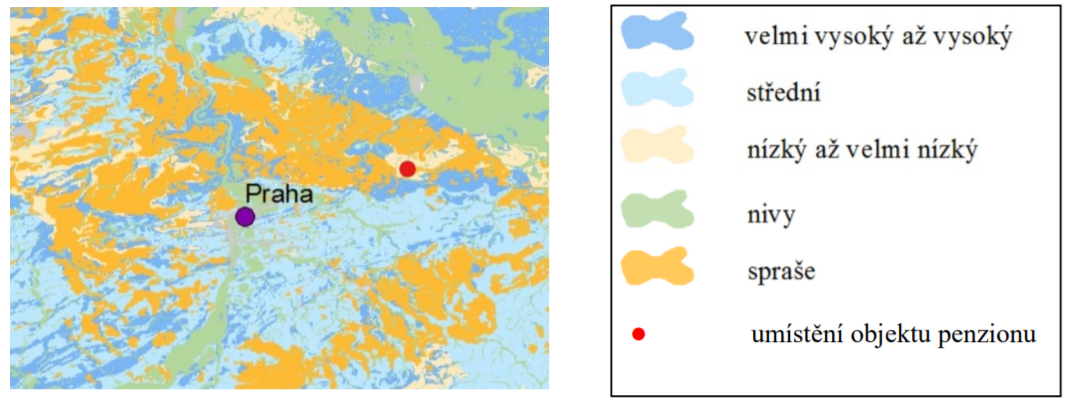 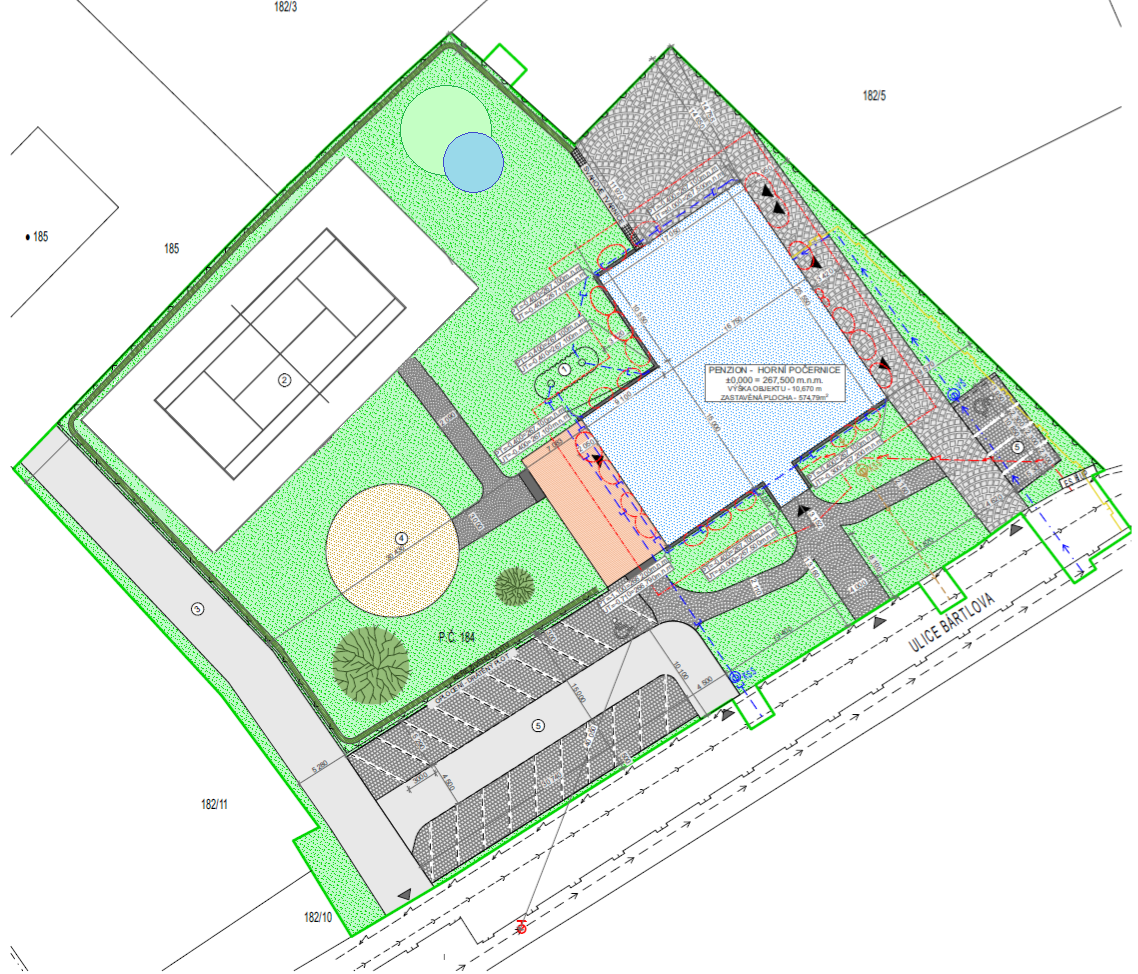 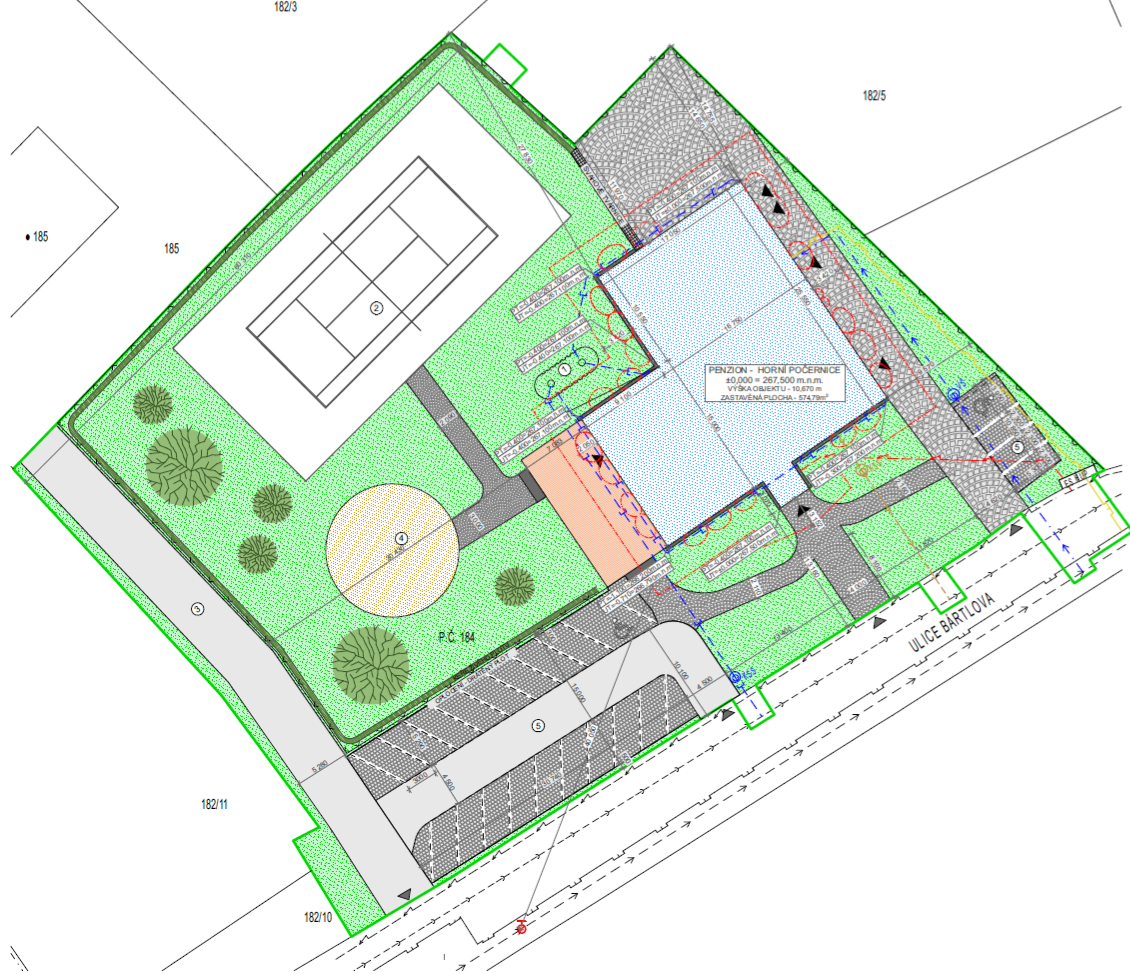 Doplňující dotazy vedoucího práce
V případě, že by byla zvolena varianta s akumulační dešťovou nádrží s mokřadní filtrační zónou, kde by tato nádrž byla studentkou navržena a umístěna v rámci řešeného pozemku? 
• Jaký je technologický rozdíl (náročnost) v úpravě šedé vody na bílou vodu z koupelen a kuchyní?
Doplňující dotazy oponenta
Nakolik vlastníka zkoumaného objektu vedle ekonomický a nakolik ekologický aspekt řešení? A jak vnímá studentka ve své praxi, zda jsou vlastníci objektu při požadavku na obdobná řešení vedeni spíše snahou ušetřit nebo převládá větší povědomí o ekologickém přínosu?
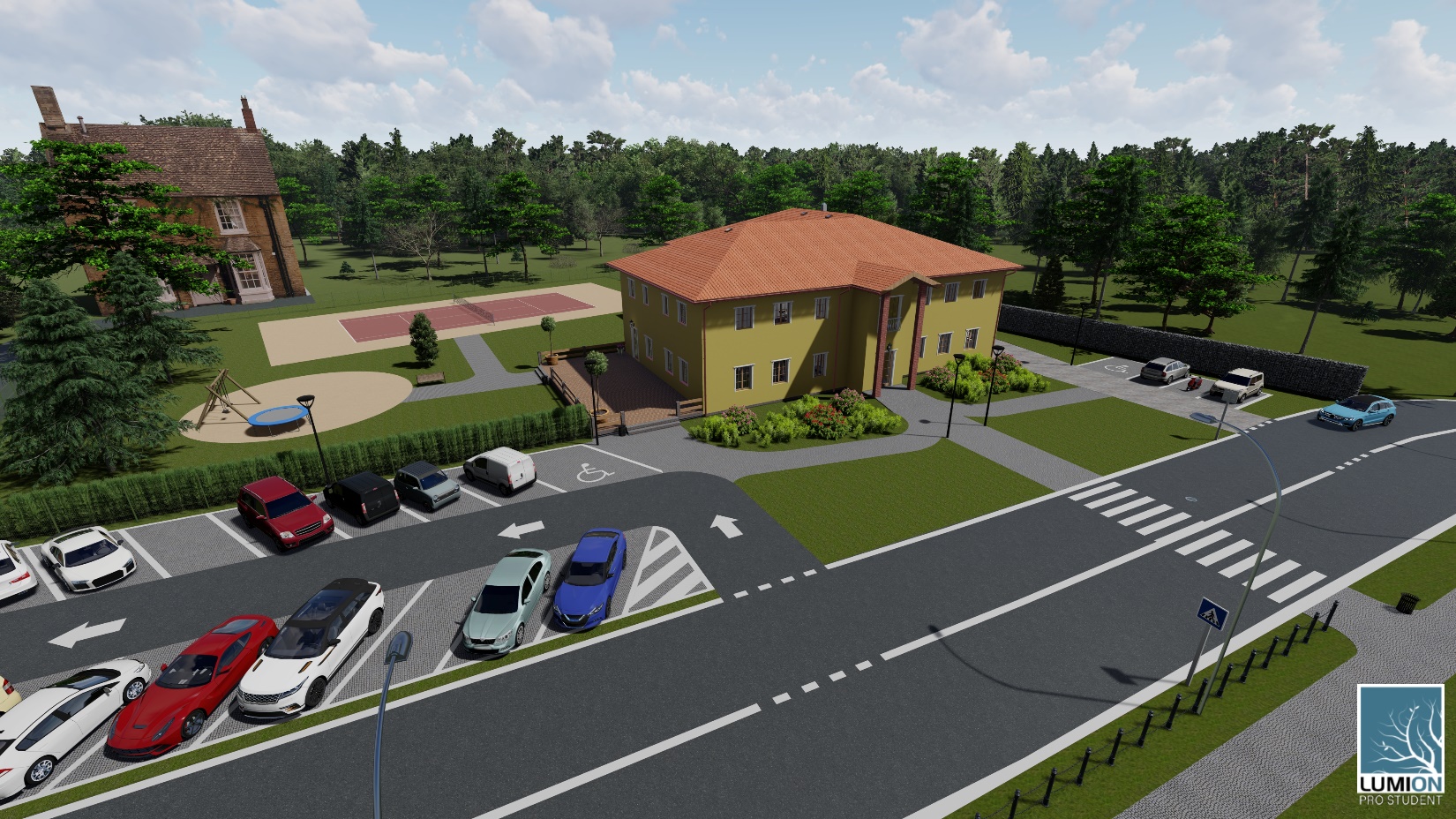 DĚKUJI ZA POZORNOST.